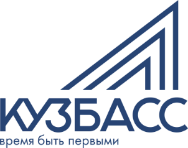 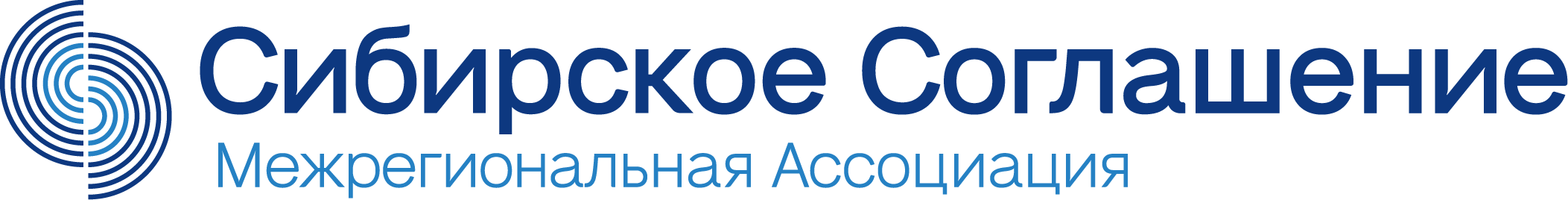 О ЦЕЛЕСООБРАЗНОСТИ СОЗДАНИЯ СЕВЕРО-СИБИРСКОЙ ЖЕЛЕЗНОДОРОЖНОЙ МАГИСТРАЛИ
Докладчик:
 
Министр транспорта Кузбасса 
Рубан Сергей Викторович
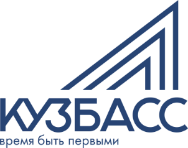 Анализ погрузки основных видов грузов на 
   железнодорожном транспорте в Кузбассе
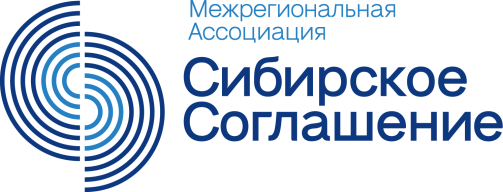 всей погрузки на сети железных дорог страны
- погрузка каждого пятого вагона в стране осуществляется в Кузбассе
18%
25%
85%
всей погрузки на 
Западно-Сибирской железной дороге
всего грузооборота Российских железных дорог
2
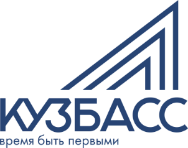 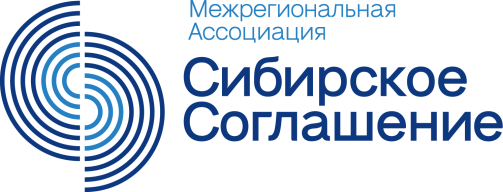 Экспортные поставки основной продукции 
кузбасских промышленников
3
Проблемные вопросы железнодорожного транспорта
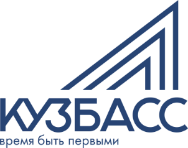 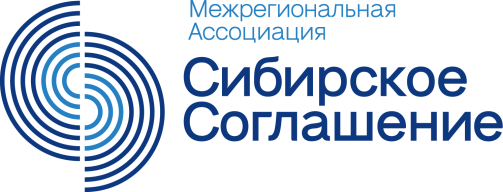 недостаточное развитие инфраструктуры на ключевых маршрутах международных транспортных коридоров в Восточном направлении
Что необходимо?
реализация проектов по строительству новых международных транспортных коридоров;
     развитие действующей железнодорожной инфраструктуры в рамках поручений Президента и Правительства РФ
4
Картография новых международных экономических транспортных коридоров
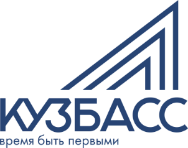 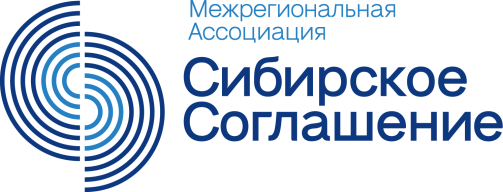 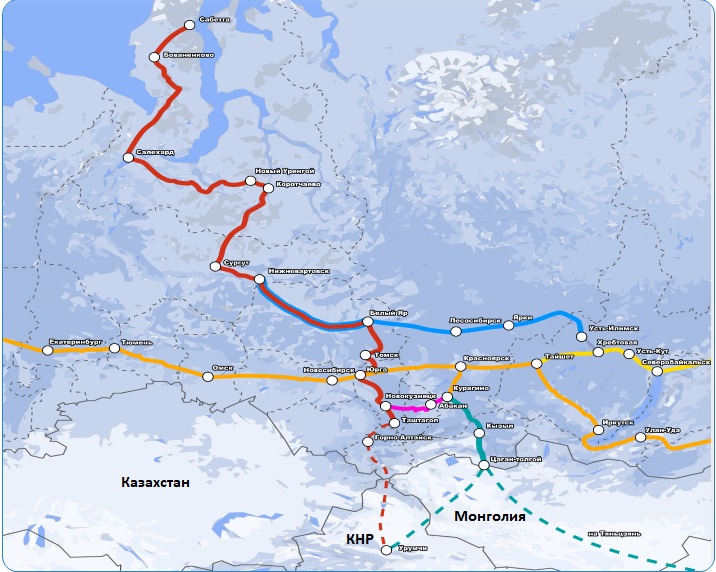 Протяженность транспортного коридора от Сабетты до Урумчи - 4951 км, в т.ч. действующих железных дорог - 1958 км.
Северная часть: Сабетта - Томск - 2805 км, в т.ч. действующих железных дорог - 1192 км.
Южная часть: Таштагол - Урумчи - 1380 км
5
Предварительная оценка грузовой базы из Кузбасса
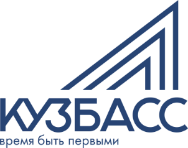 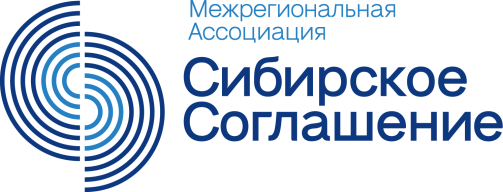 6
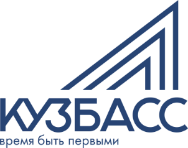 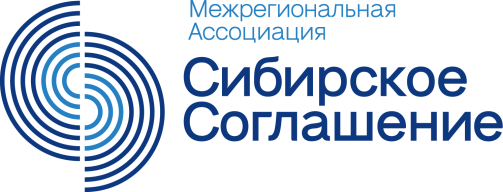 Северо-Сибирская железнодорожная магистраль
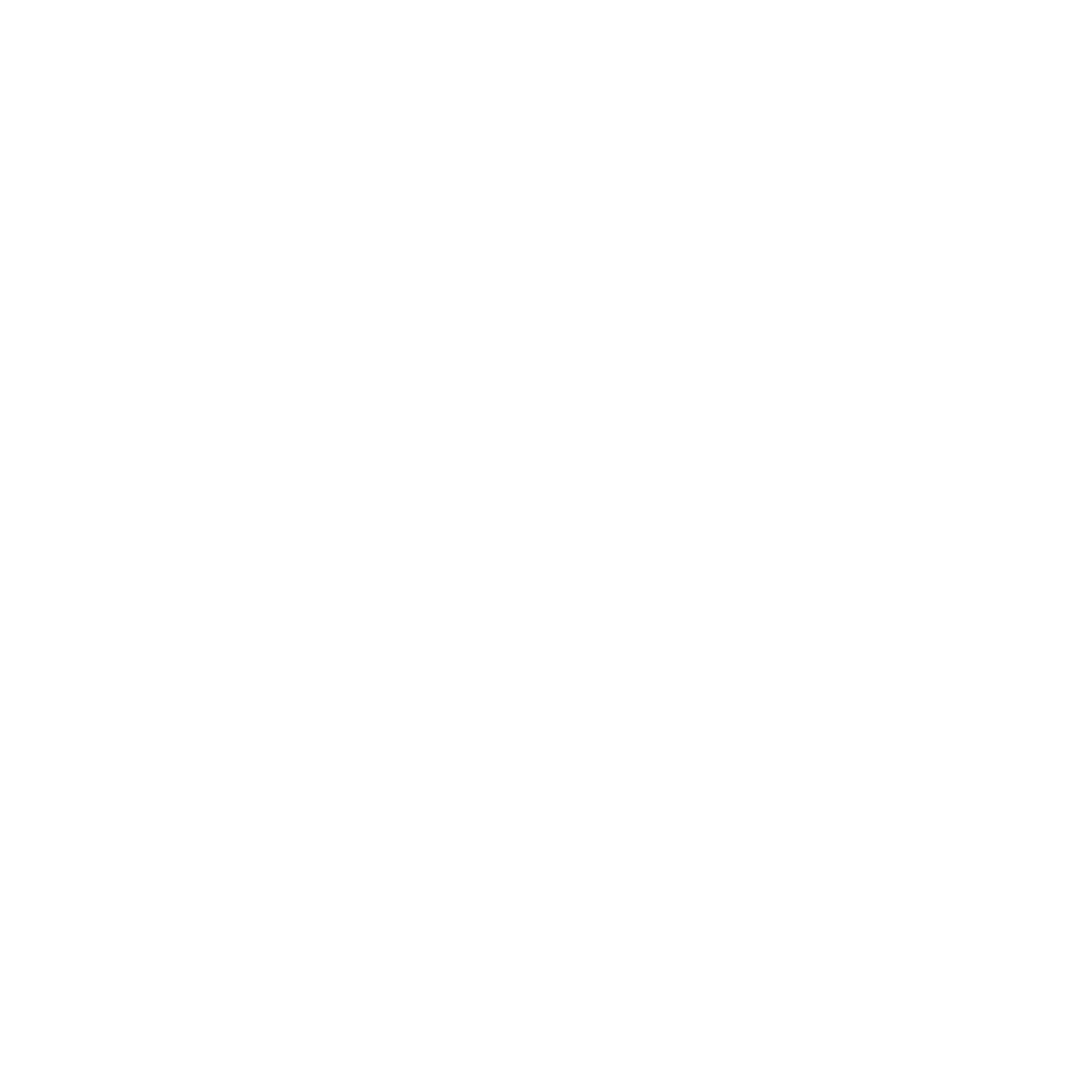 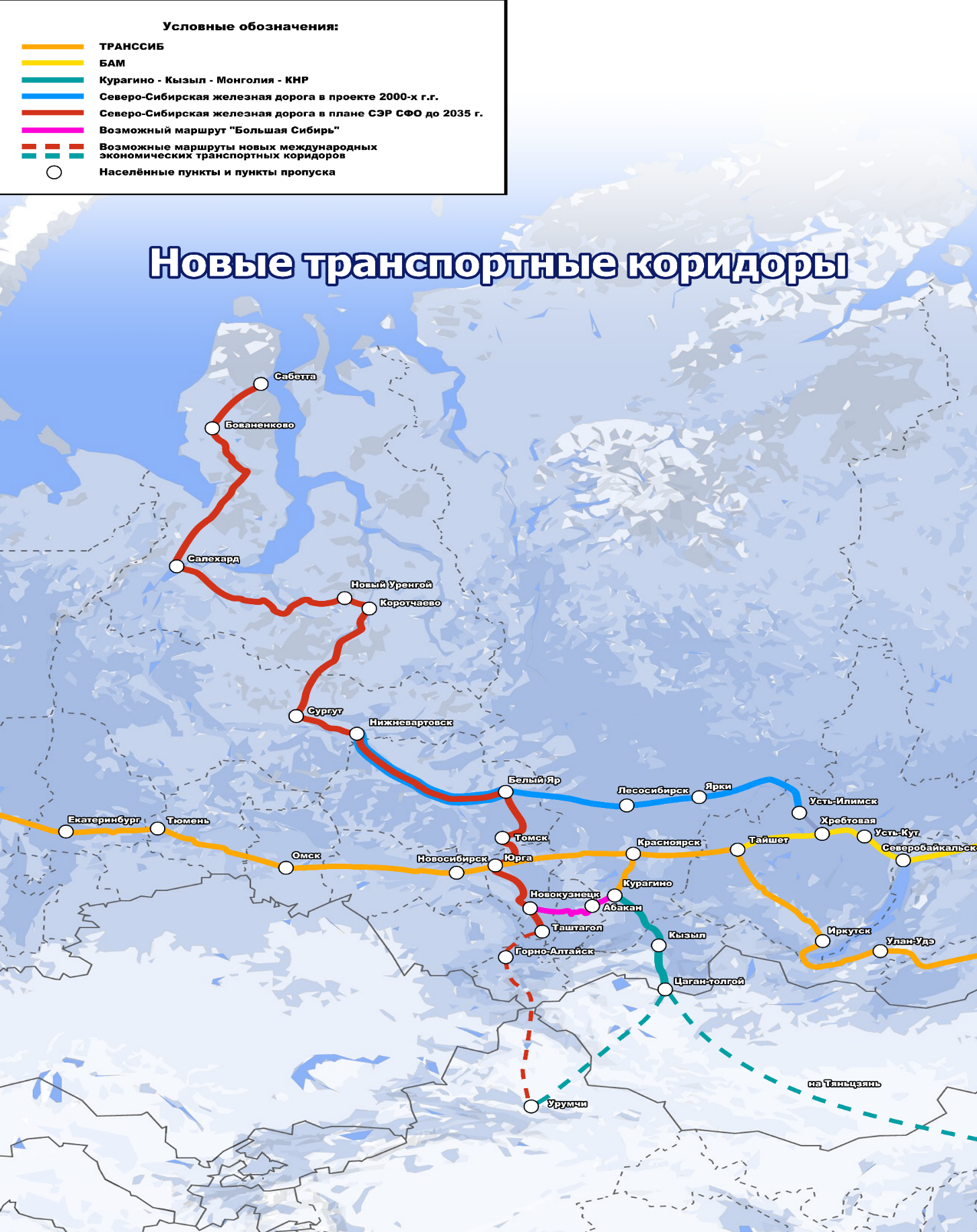 Ключевая     особенность
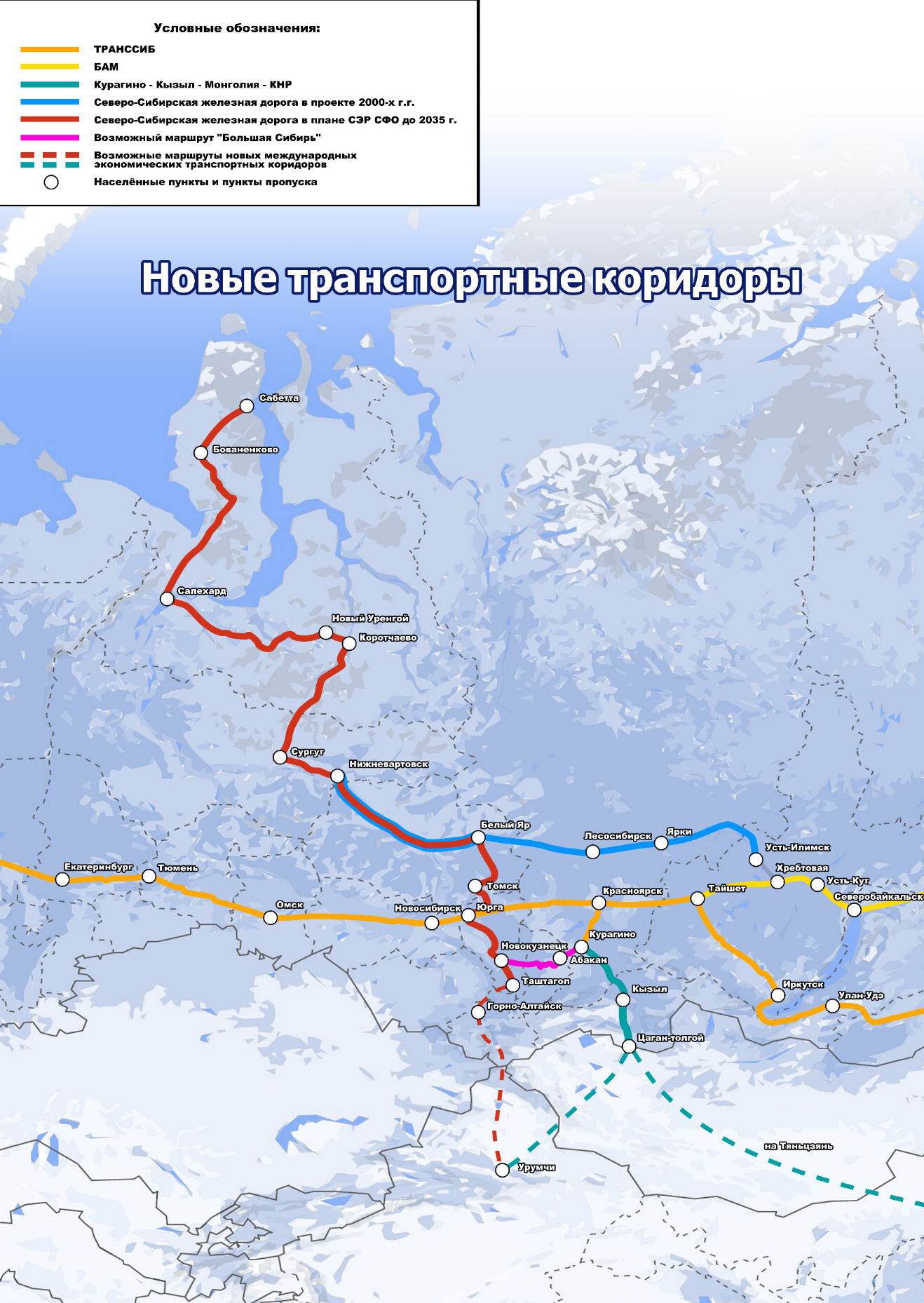 перспективная возможность стыковки c другими транспортными коридорами:
Ямбург
на севере – 
с Северным Морским путем
на востоке – 
с Байкало-Амурской магистралью
на ЮГЕ – 
с сетью железных дорог Китая
КАЗАХСТАН
МОНГОЛИЯ
КИТАЙ
7
ПРАВИТЕЛЬСТВО КУЗБАССА
7
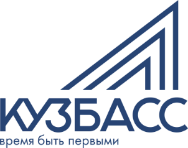 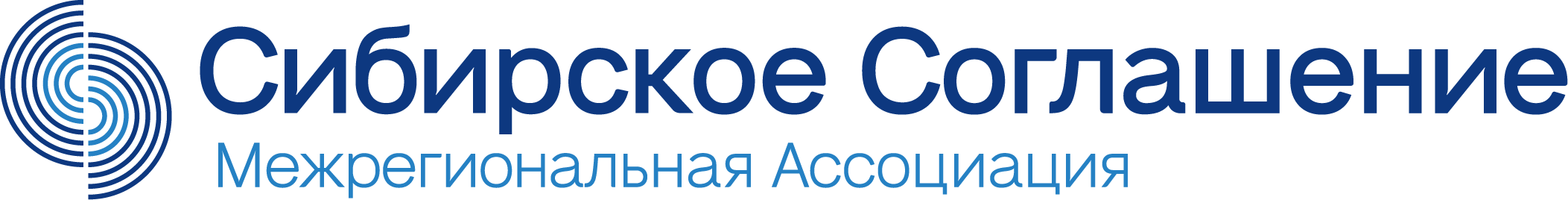 Спасибо за внимание!